TD L3 APA
TD n°7:Evaluation des capacités fonctionnelles : au-delà du TDM6
francois.alexandre@5-sante.fr
PARTIE 1:
Introduction à la CIF et implications cliniques dans la maladie chronique
Partie I : Introduction à la CIF et implications cliniques dans la maladie chronique
1) A partir du texte 1, extrait de l’article d’Edwards et al. (2007), pourquoi selon-vous peut-on dire que le modèle de la CIF s’adapte mieux à la prise en charge des maladies chroniques que les approches historiques (qui étaient focalisées sur les conséquences cliniques d’une maladie) ?
Partie I : Introduction à la CIF et implications cliniques dans la maladie chronique
1) A partir du texte 1, extrait de l’article d’Edwards et al. (2007), pourquoi selon-vous peut-on dire que le modèle de la CIF s’adapte mieux à la prise en charge des maladies chroniques que les approches historiques (qui étaient focalisées sur les conséquences cliniques d’une maladie) ?
Diagnostic plus précis

Objectifs de santé mieux appropriés

Approche holisitique
  Meilleure prise en compte de la condition pathologique et de ses répercussions (psycho-sociales, fonctionnelles)
 Dimensions « subjectives », individuelles, de la pathologie (ex : un même patient BPCO ne ressent pas les mêmes symptômes à même niveau d’obstruction bronchique)

Prise en compte des facteurs de risques (environnementaux, activité physique)
Partie I : Introduction à la CIF et implications cliniques dans la maladie chronique
2. En vous appuyant sur vos connaissances :
		a) Listez 3 exemples de déficiences structurales (anatomiques) et 5 exemples de déficiences fonctionnelles fréquemment retrouvées dans la BPCO.
		b) Listez 3 exemples d’activités fonctionnelles et 3 exemples d’activités sociales pour lesquelles les patients atteints de BPCO présentent des restrictions.
Partie I : Introduction à la CIF et implications cliniques dans la maladie chronique
2. En vous appuyant sur vos connaissances :
		a) Listez 3 exemples de déficiences structurales (anatomiques) et 5 exemples de déficiences fonctionnelles fréquemment retrouvées dans la BPCO.
		b) Listez 3 exemples d’activités fonctionnelles et 3 exemples d’activités sociales pour lesquelles les patients atteints de BPCO présentent des restrictions.
Partie I : Introduction à la CIF et implications cliniques dans la maladie chronique
2. En vous appuyant sur vos connaissances :
		a) Listez 3 exemples de déficiences structurales (anatomiques) et 5 exemples de déficiences fonctionnelles fréquemment retrouvées dans la BPCO.
		b) Listez 3 exemples d’activités fonctionnelles et 3 exemples d’activités sociales pour lesquelles les patients atteints de BPCO présentent des restrictions.
Partie I : Introduction à la CIF et implications cliniques dans la maladie chronique
2. En vous appuyant sur vos connaissances :
		a) Listez 3 exemples de déficiences structurales (anatomiques) et 5 exemples de déficiences fonctionnelles fréquemment retrouvées dans la BPCO.
		b) Listez 3 exemples d’activités fonctionnelles et 3 exemples d’activités sociales pour lesquelles les patients atteints de BPCO présentent des restrictions.
Partie I : Introduction à la CIF et implications cliniques dans la maladie chronique
2. En vous appuyant sur vos connaissances :
		a) Listez 3 exemples de déficiences structurales (anatomiques) et 5 exemples de déficiences fonctionnelles fréquemment retrouvées dans la BPCO.
		b) Listez 3 exemples d’activités fonctionnelles et 3 exemples d’activités sociales pour lesquelles les patients atteints de BPCO présentent des restrictions.
Partie I : Introduction à la CIF et implications cliniques dans la maladie chronique
2. En vous appuyant sur vos connaissances :
		a) Listez 3 exemples de déficiences structurales (anatomiques) et 5 exemples de déficiences fonctionnelles fréquemment retrouvées dans la BPCO.
		b) Listez 3 exemples d’activités fonctionnelles et 3 exemples d’activités sociales pour lesquelles les patients atteints de BPCO présentent des restrictions.
PARTIE 2:
L’apport de la CIF pour une nouvelle approche de l’évaluation fonctionnelle dans la BPCO
Partie 2 : L’apport de la CIF pour une nouvelle approche de l’évaluation fonctionnelle dans la BPCO
1. A partir du texte 2, extrait de l’article de Bui et al. (2017), répondez-aux questions suivantes : 
	a) A quel(s) domaine(s) de la CIF fait-il référence ?
	b) Quelle est la différence entre capacité d’exercice, capacité fonctionnelle et performance fonctionnelle ? 
	c) Comment la capacité d’exercice influence-t-elle la performance fonctionnelle ?
Déficiences structurales et fonctionnelles,  activités et participation
Partie 2 : L’apport de la CIF pour une nouvelle approche de l’évaluation fonctionnelle dans la BPCO
1. A partir du texte 2, extrait de l’article de Bui et al. (2017), répondez-aux questions suivantes : 
	a) A quel(s) domaine(s) de la CIF fait-il référence ?
	b) Quelle est la différence entre capacité d’exercice, capacité fonctionnelle et performance fonctionnelle ? 
	c) Comment la capacité d’exercice influence-t-elle la performance fonctionnelle ?
Déficiences structurales et fonctionnelles,  activités et participation

 
Capacité d’exercice = la réponse maximale physiologique à l’effort ou la capacité maximale d’une structure à remplir sa propre fonction
Capacité fonctionnelle = le potentiel maximal pour réaliser une activité fonctionnelle dans un environnement standardisé
Performance fonctionnelle = la capacité à réaliser l’ensemble des tâches de la vie quotidienne
Partie 2 : L’apport de la CIF pour une nouvelle approche de l’évaluation fonctionnelle dans la BPCO
1. A partir du texte 2, extrait de l’article de Bui et al. (2017), répondez-aux questions suivantes : 
	a) A quel(s) domaine(s) de la CIF fait-il référence ?
	b) Quelle est la différence entre capacité d’exercice, capacité fonctionnelle et performance fonctionnelle ? 
	c) Comment la capacité d’exercice influence-t-elle la performance fonctionnelle ?
Déficiences structurales et fonctionnelles,  activités et participation

 
Capacité d’exercice = la réponse maximale physiologique à l’effort ou la capacité maximale d’une structure à remplir sa propre fonction
Capacité fonctionnelle = le potentiel maximal pour réaliser une activité fonctionnelle dans un environnement standardisé
Performance fonctionnelle = la capacité à réalisé l’ensemble des tâches de la vie quotidienne

c) Une meilleure capacité physiologique entraîne théoriquement une meilleure capacité à réaliser des activités fonctionnelles, et donc à réaliser les tâches de la vie quotidienne plus facilement
Partie 2 : L’apport de l’évaluation des performances fonctionnelles dans la BPCO
2. A partir du texte 3 extrait de l’article de Bui et al. (2017), et de vos connaissances, répondez-aux questions suivantes : 
	a) Citez un test permettant d’évaluer la capacité d’exercice et un test permettant d’évaluer la capacité fonctionnelle.
	b) Pourquoi un test de marche ne suffit pas à évaluer correctement les limitations fonctionnelles d’un malade respiratoire ?
Capacité d’exercice : épreuve d’effort cardio-respiratoire 
Capacité fonctionnelle : test de marche de 6 minutes
Partie 2 : L’apport de l’évaluation des performances fonctionnelles dans la BPCO
2. A partir du texte 3 extrait de l’article de Bui et al. (2017), et de vos connaissances, répondez-aux questions suivantes : 
	a) Citez un test permettant d’évaluer la capacité d’exercice et un test permettant d’évaluer la capacité fonctionnelle.
	b) Pourquoi un test de marche ne suffit pas à évaluer correctement les limitations fonctionnelles d’un malade respiratoire ?
Capacité d’exercice : épreuve d’effort cardio-respiratoire 
Capacité fonctionnelle : test de marche de 6 minutes


b)
La marche n’est pas un objectif important pour au moins 1/3 des patients
Le TDM6 n’inclut qu’une seule composante de la dimension « activité fonctionnelle » de la CIF (i.e. la marche)
PARTIE 3 :
Estimation des limitations fonctionnelles dans la BPCO : l’exemple du Glittre ADL test
Partie 3 : Estimation des limitations fonctionnelles dans la BPCO : l’exemple du Glittre ADL test
1. A partir de la vidéo, listez le matériel nécessaire à la réalisation du Glittre ADL test.
Partie 3 : Estimation des limitations fonctionnelles dans la BPCO : l’exemple du Glittre ADL test
1. A partir de la vidéo, listez le matériel nécessaire à la réalisation du Glittre ADL test.
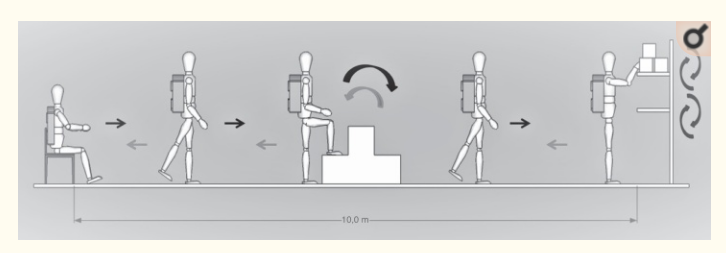 Partie 3 : Estimation des limitations fonctionnelles dans la BPCO : l’exemple du Glittre ADL test
1. A partir de la vidéo, listez le matériel nécessaire à la réalisation du Glittre ADL test.
Couloir dégagé 10 m
Chronomètre
Chaise dont la hauteur est entre 43 et 48 cm
Escalier de 2 marches de taille standard (17 x 27 cm)
Sac à dos lesté (2,5 Kg pour les femmes et de 5 Kg pour les hommes)
Étagères ajustables
Trois boîtes de 1 kg chacune
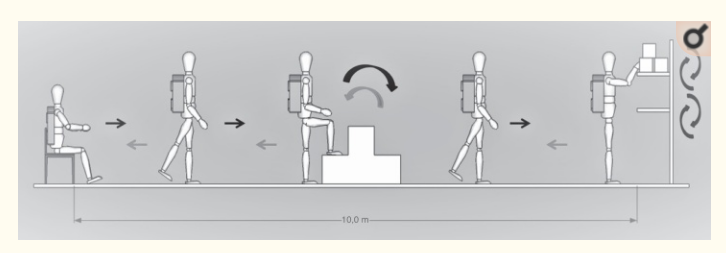 Partie 3 : Estimation des limitations fonctionnelles dans la BPCO : l’exemple du Glittre ADL test
2. A partir du texte 4 extrait de l’article de Bui et al. (2017) :
a) Quels sont les intérêts/avantages et la validité du Glittre ADL test ?
b) Selon vous, quelles peuvent-être les difficultés les points de vigilance sur la mise en place de ce test ?
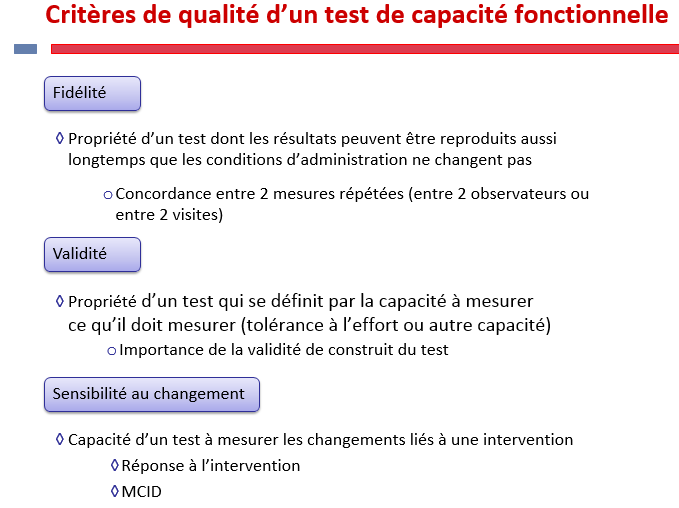 Pour vous aider :
Partie 3 : Estimation des limitations fonctionnelles dans la BPCO : l’exemple du Glittre ADL test
2. A partir du texte 4 extrait de l’article de Bui et al. (2017) :
a) Quels sont les intérêts/avantages et la validité du Glittre ADL test ?
b) Selon vous, quelles peuvent-être les difficultés les points de vigilance sur la mise en place de ce test ?
a) 
Intérêts/avantages : 
Complet = intègre 11 activités fonctionnelles en un seul test
Indépendant de la classification GOLD
Corrélé à la dépense énergétique et au niveau d’activité physique
Partie 3 : Estimation des limitations fonctionnelles dans la BPCO : l’exemple du Glittre ADL test
2. A partir du texte 4 extrait de l’article de Bui et al. (2017) :
a) Quels sont les intérêts/avantages et la validité du Glittre ADL test ?
b) Selon vous, quelles peuvent-être les difficultés les points de vigilance sur la mise en place de ce test ?
a) 
Intérêts/avantages : 
Complet = intègre 11 activités fonctionnelles en un seul test
Indépendant de la classification GOLD
Corrélé à la dépense énergétique et au niveau d’activité physique

Validité : 
Reproductibilité (r=0.93)
Corrélé au VEMS, à la qualité de vie, à la dyspnée, au test de marche…
Sensible à la réhabilitation (253 secondes) et seuil d’amélioration clinique (60 secondes)
Partie 3 : Estimation des limitations fonctionnelles dans la BPCO : l’exemple du Glittre ADL test
2. A partir du texte 4 extrait de l’article de Bui et al. (2017) :
a) Quels sont les intérêts/avantages et la validité du Glittre ADL test ?
b) Selon vous, quelles peuvent-être les difficultés les points de vigilance sur la mise en place de ce test ?
a) 
Intérêts/avantages : 
Complet = intègre 11 activités fonctionnelles en un seul test
Indépendant de la classification GOLD
Corrélé à la dépense énergétique et au niveau d’activité physique

Validité : 
Reproductibilité (r=0.93)
Corrélé au VEMS, à la qualité de vie, à la dyspnée, au test de marche…
Sensible à la réhabilitation (253 secondes) et seuil d’amélioration clinique (60 secondes)

b) 
Matériels nombreux et standardisé
Risque de chute
Lésions musculo-squelettiques
Pour aller plus loin
Le test de step de 6 minutes
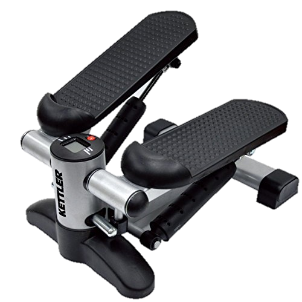 Domaines fonctionnels
Tolérance à l’effort (capacité cardiorespiratoire)
Fonction musculaire  des membres inférieurs (force/endurance)
Mobilité fonctionnelle (mise en jeu de l’équilibre/ mime la montée d’escalier)
Variables mesurées
Nb de coups
Nb d’arrêt
SpO2 / FC
Mise en place
Mur nécessaire à proximité (sécurité) / Marche (hauteur 20-21cm) / Chronomètre
Monitoring (SpO2, FC, TA, RPE)
Temps d’administration : < 15 minutes
Phase de familiarisation de 2 minutes (puis 3 min de récupération)
Consignes similaires au TDM6 / Pas d’encouragements
Validité
Bonne reproductibilité, corrélé TDM6, seuil d’amélioration 40 coups
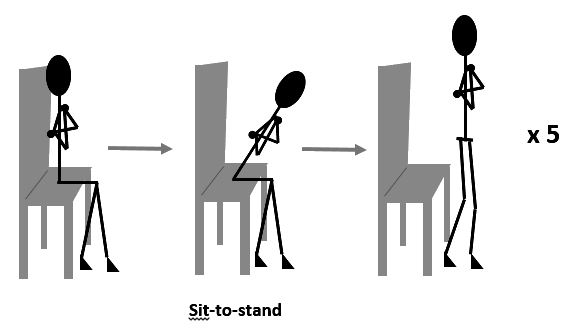 Le test de lever de chaise
Domaines fonctionnels
Fonction musculaire des membres inférieurs 
Mobilité fonctionnelle (capacité à se lever + équilibre)  surtout pour le 5 rép
Tolérance à l’effort pour le 1 min et 3 min
Variables mesurées
Temps pour 5 lever de chaise
Nb de répétitions en 1 min / en 3 min
SpO2 / FC à 1 min / 3 min
Mise en place
Mur nécessaire (sécurité) / Chaise / sans bras (43-46 cm) / Chronomètre
Temps d’administration : < 5 minutes
Pas d’effet d’apprentissage, mais un essai de pratique recommandé
Validité
Bonne reproductibilité, corrélé force max quadriceps et vitesse de marche, seuil d’amélioration 1,7 sec pour le 5 rép
Le time up and go
Domaines fonctionnels
Mobilité fonctionnelle
Capacité à la marche et changement de direction 
Équilibre /Risque de chute
Variable d’intérêt
Temps (secondes)
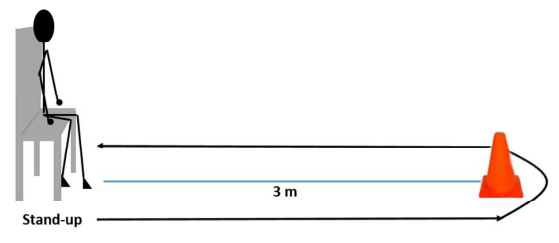 Mise en place
Plancher plat sans obstacle (3 m)/Cône /Chaise standardisée (avec accoudoirs - 43-46 cm)/Chronomètre
Accessoires de marche autorisés
Temps d’administration :< 3 minutes
3 m
Validité
Bonne reproductibilité, corrélé équilibre et vitesse de marche, seuil d’amélioration 1,5 sec
 
Intérêt clinique = Fort prédicteur du risque de chute
….
Voir articles de Bui et al. 2017